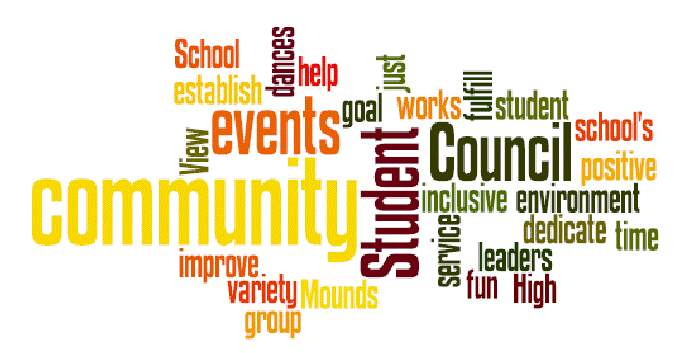 Student Council
Travis Wood
Gwen Leiter
Akshara Nimmagadda
Max Bandurski
What's The Point?
What Do We do?
Benefits
Helps run school stores\ pretzel and apple sale
Helps bring awareness to problems that teachers don’t know
Gives ideas of how to help make every day amazing
 Are the voice of the students
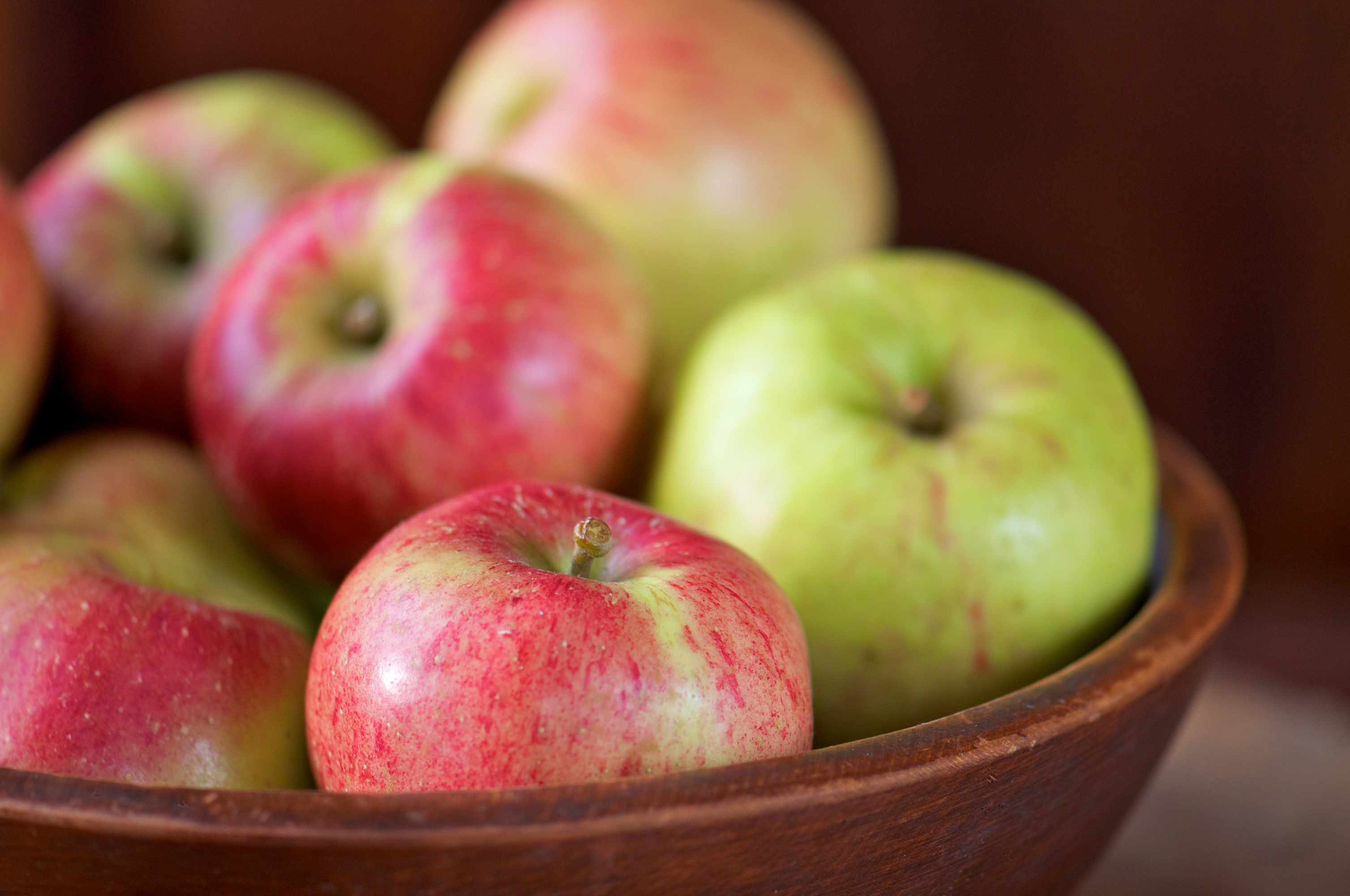 In Conclusion...
Student council helps the school and community in many ways including
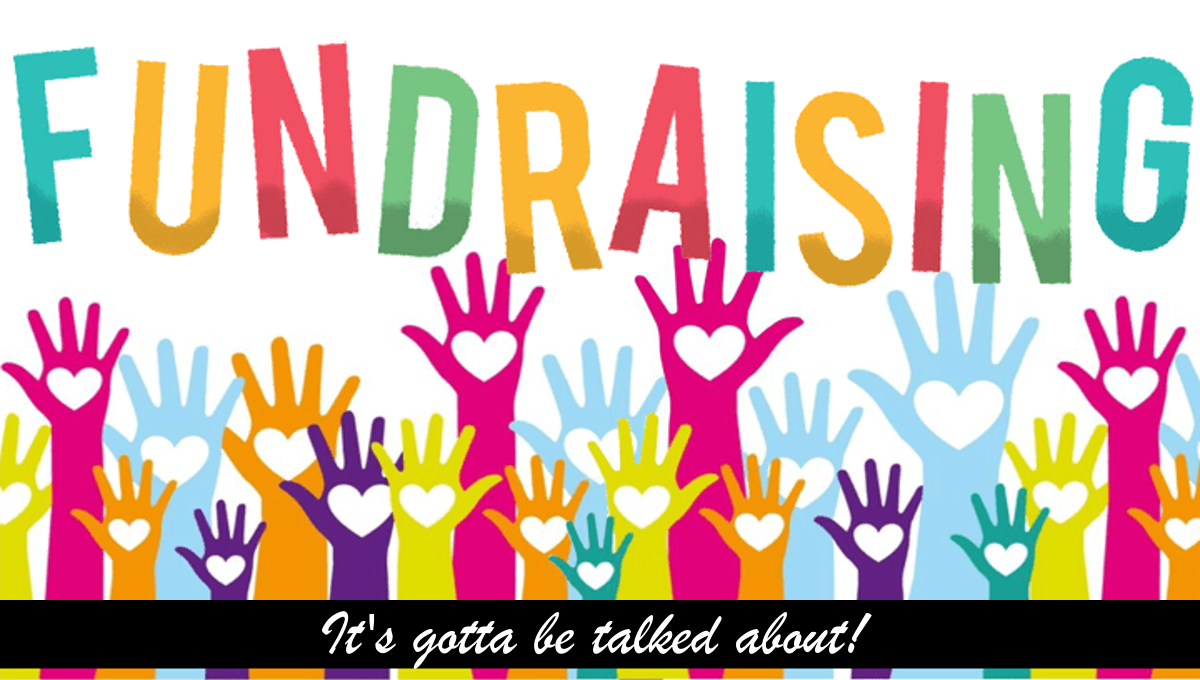 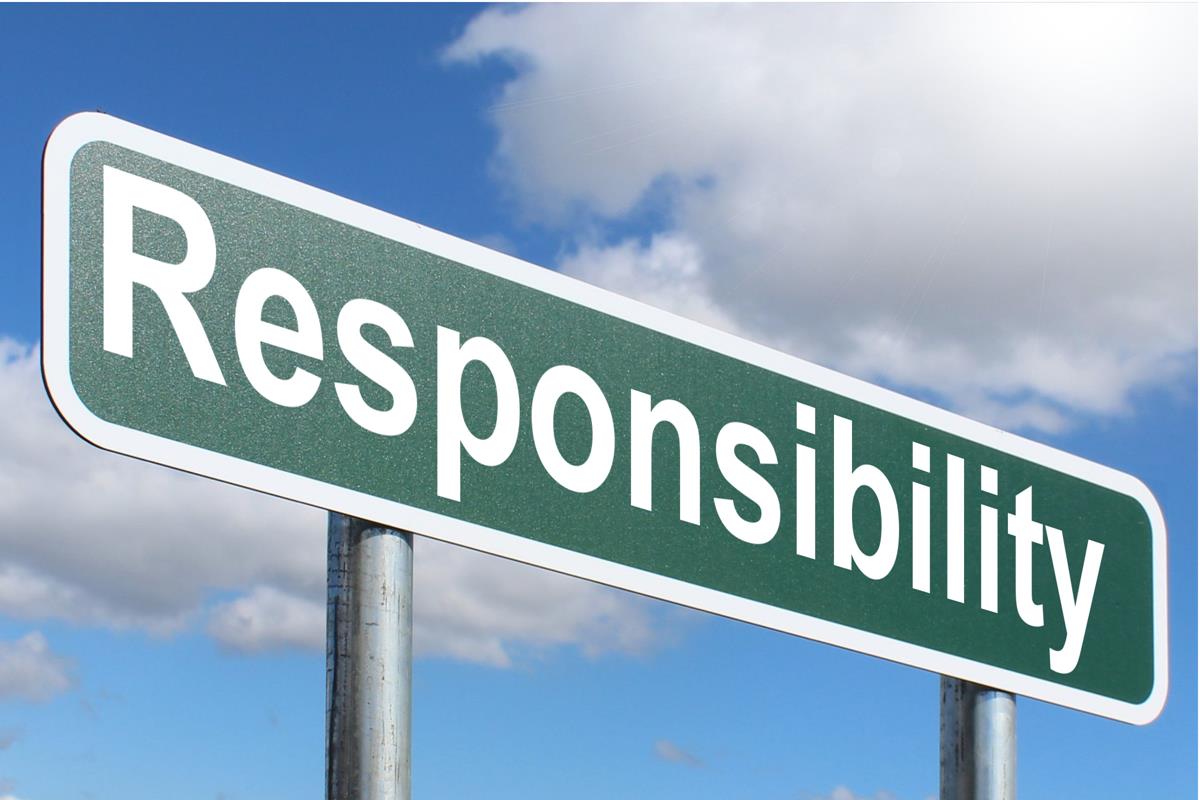 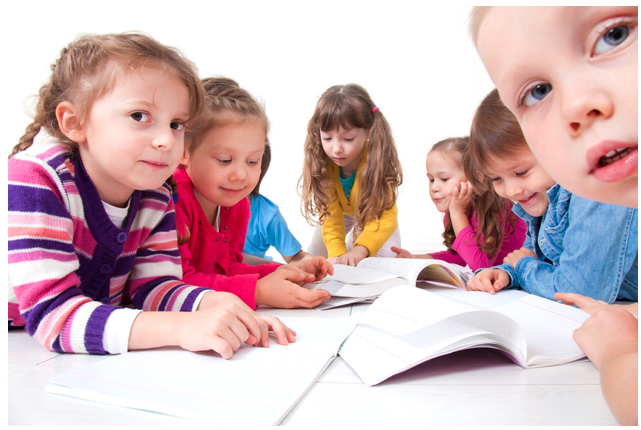 Helping students experience responsibility
Help bringing awareness to small problems
Fundraisers